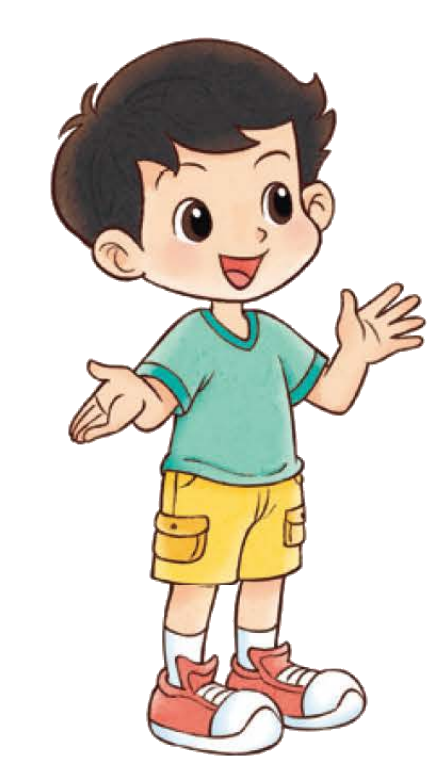 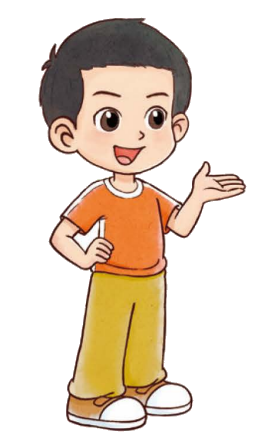 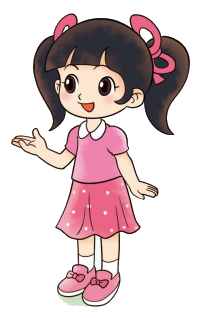 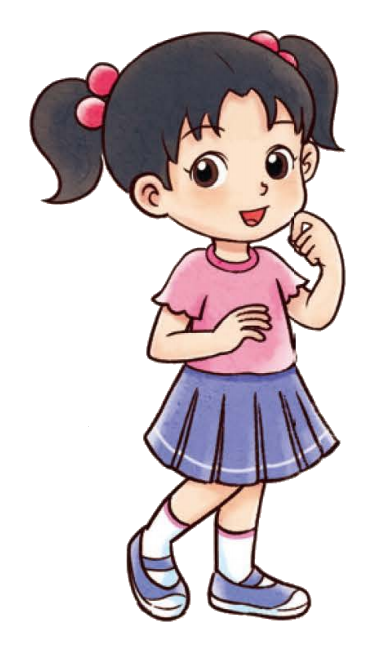 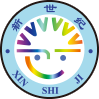 一年级下册  综合实践  设计教室装饰图
装饰图中的奥秘
想一想，打算怎么装饰？
为了开展班会，我们需要布置教室，该怎样装饰呢？
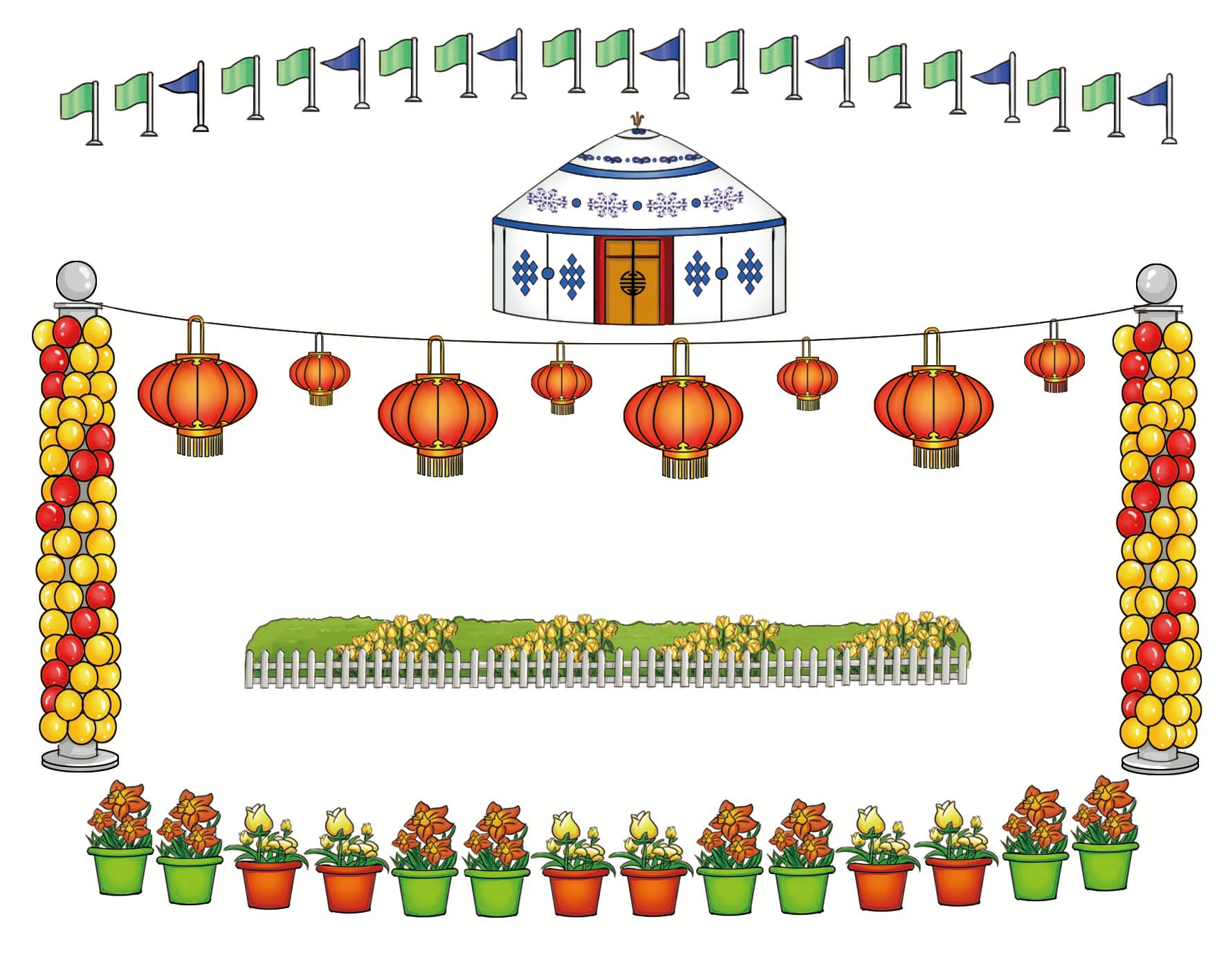 生活中一些漂亮的装饰图是
运用“重复”的规律设计的。
活动任务
活动任务
＞＞＞＞
＞＞＞＞
小组合作，运用“重复”的规律设计教室装饰图。
从图中你发现了哪些规律？与同伴说一说。
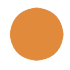 你能用自己的方式表示这些规律吗？写一写，画一画。
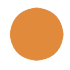 说一说，我们的活动任务是什么？我们要做什么？
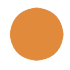 从图中你发现了哪些规律？与同伴说一说。
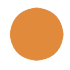 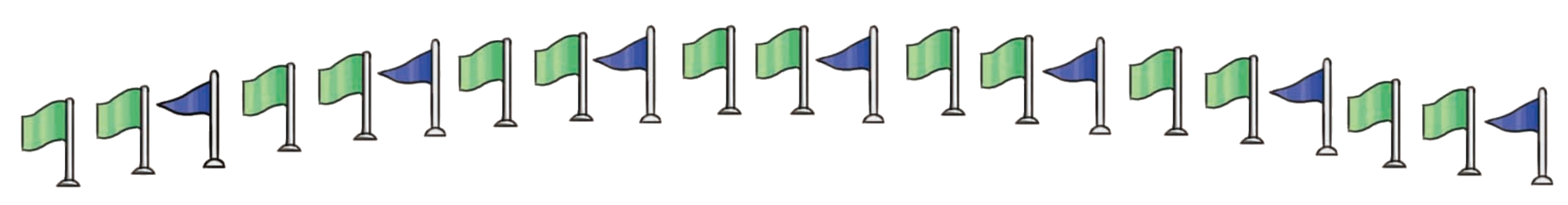 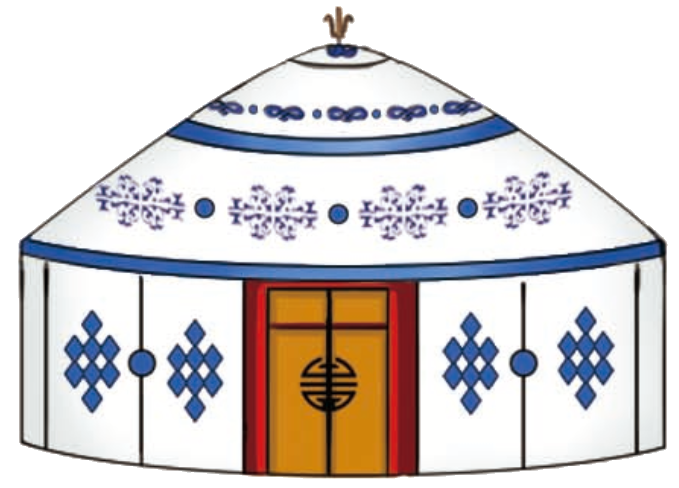 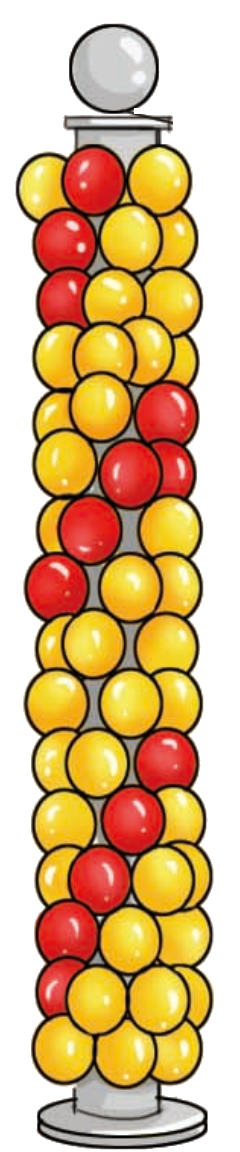 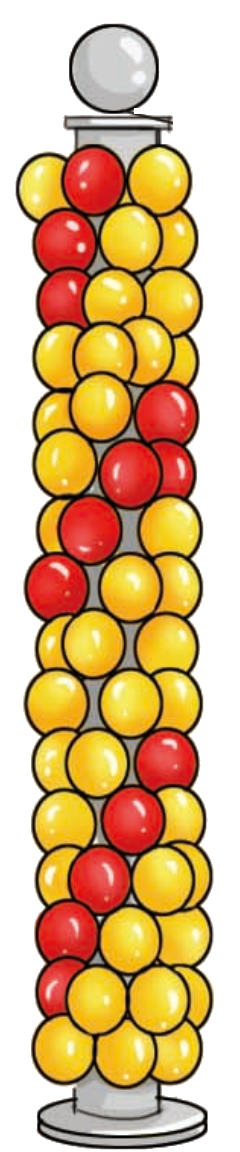 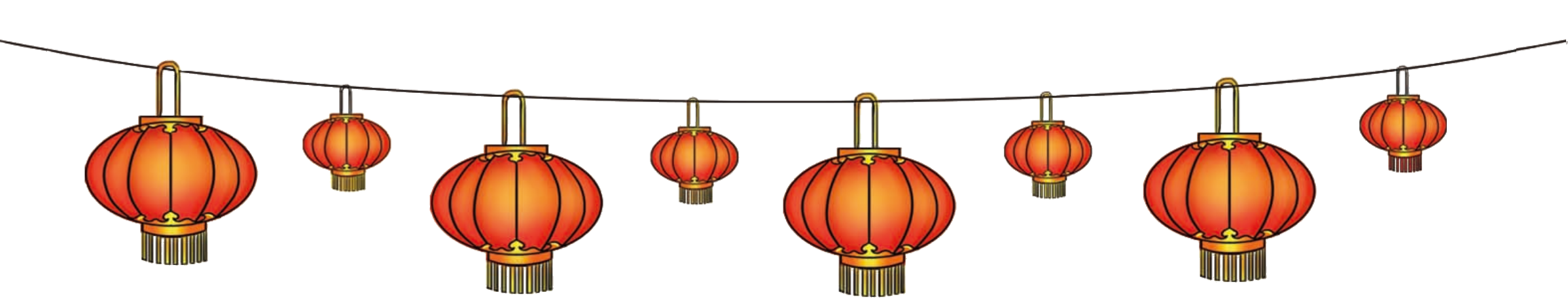 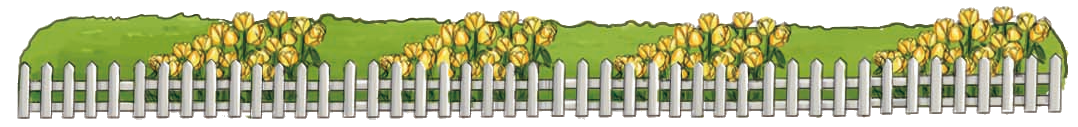 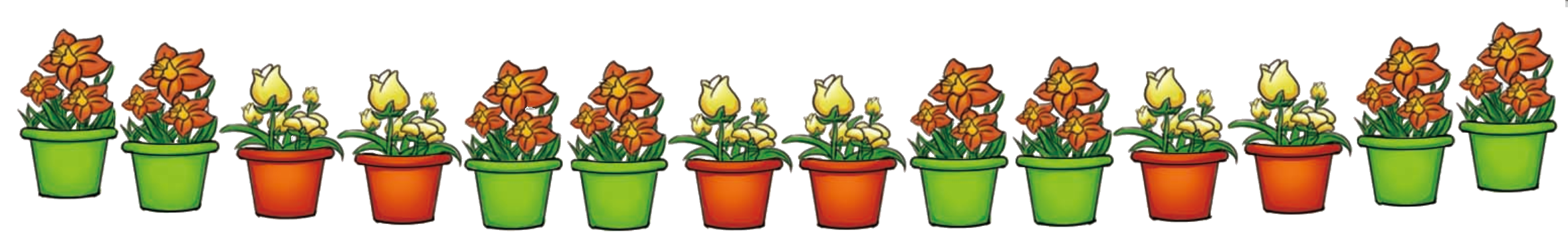 从图中你发现了哪些规律？与同伴说一说。
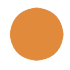 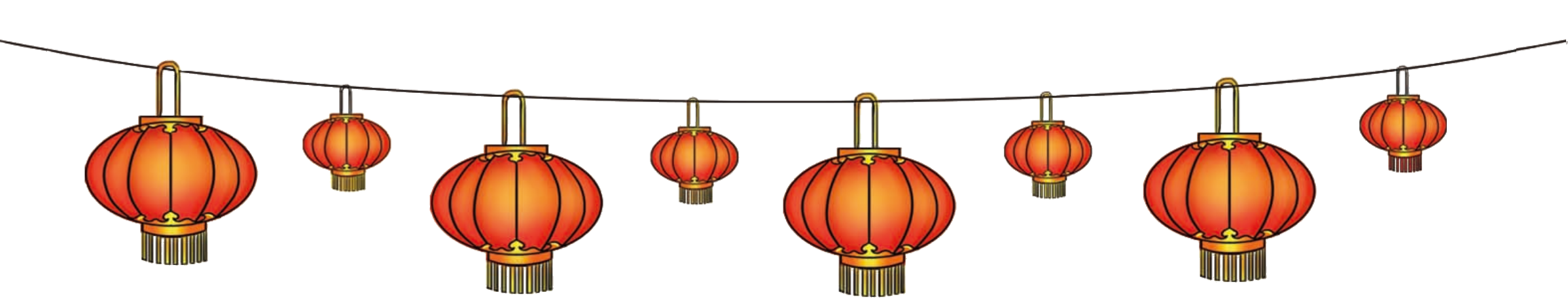 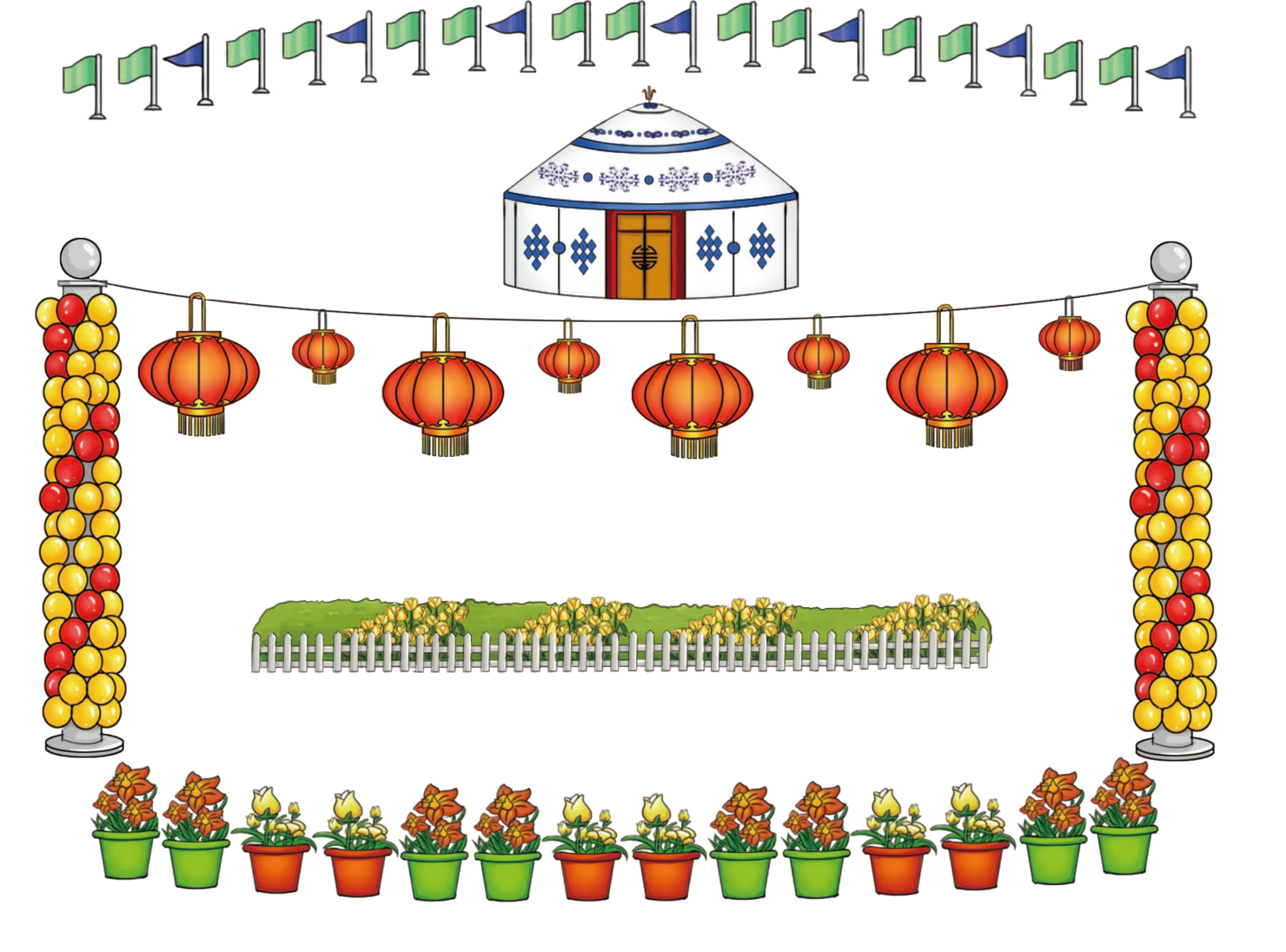 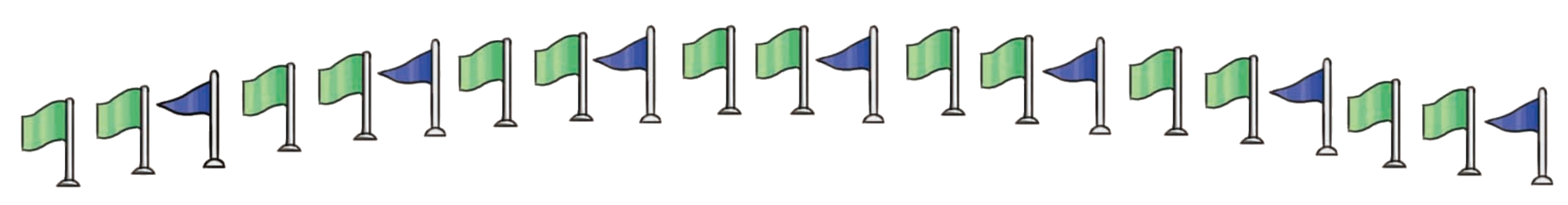 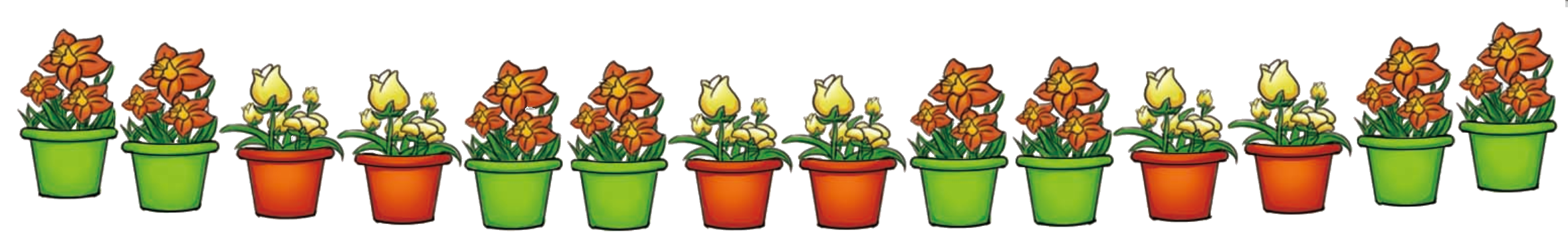 你能用自己的方式表示这些规律吗？写一写，画一画。
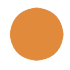 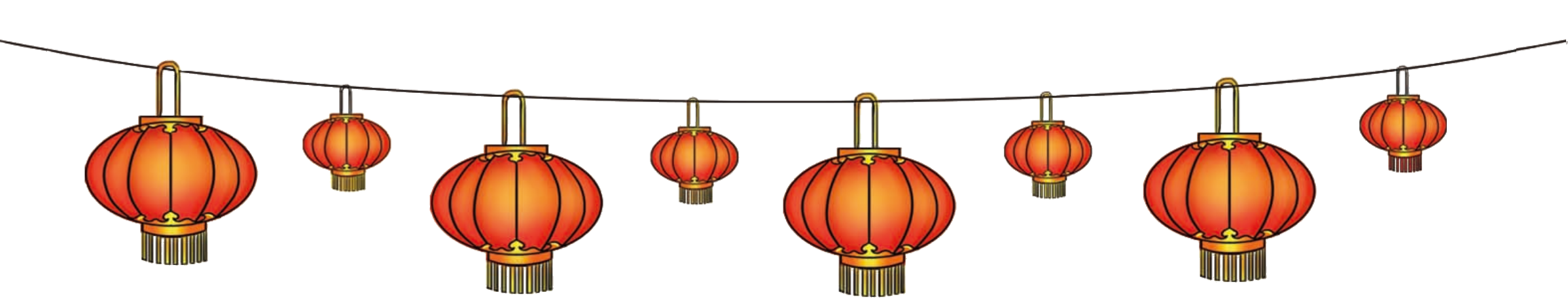 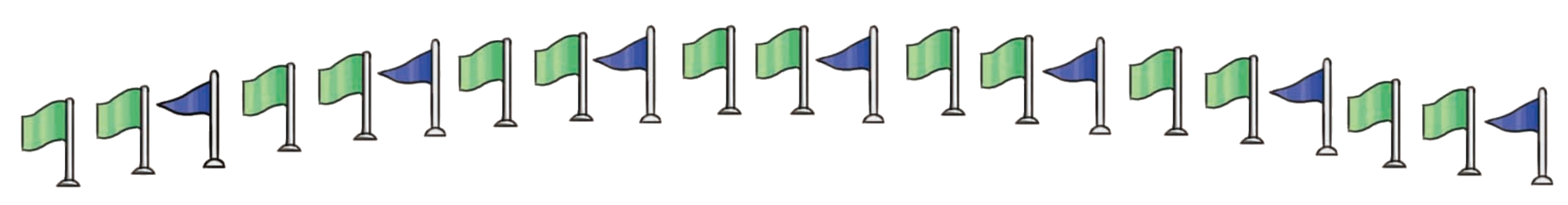 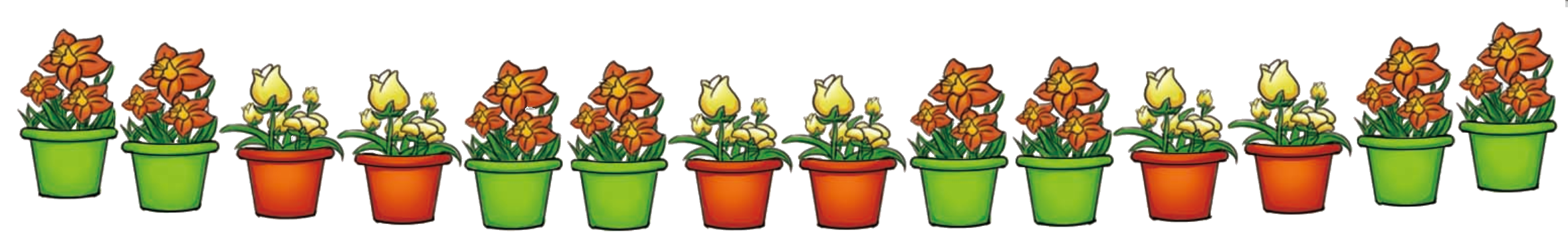 说一说，我们的活动任务是什么？我们要做什么？
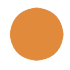 小组合作，运用“重复”的规律设计教室装饰图。
这些物品怎样“重复”
排列？
想装饰教室的什么地方？用什么物品？
小组分工合作，设计教室装饰图。
全班分享，互相学习。
你有什么收获？